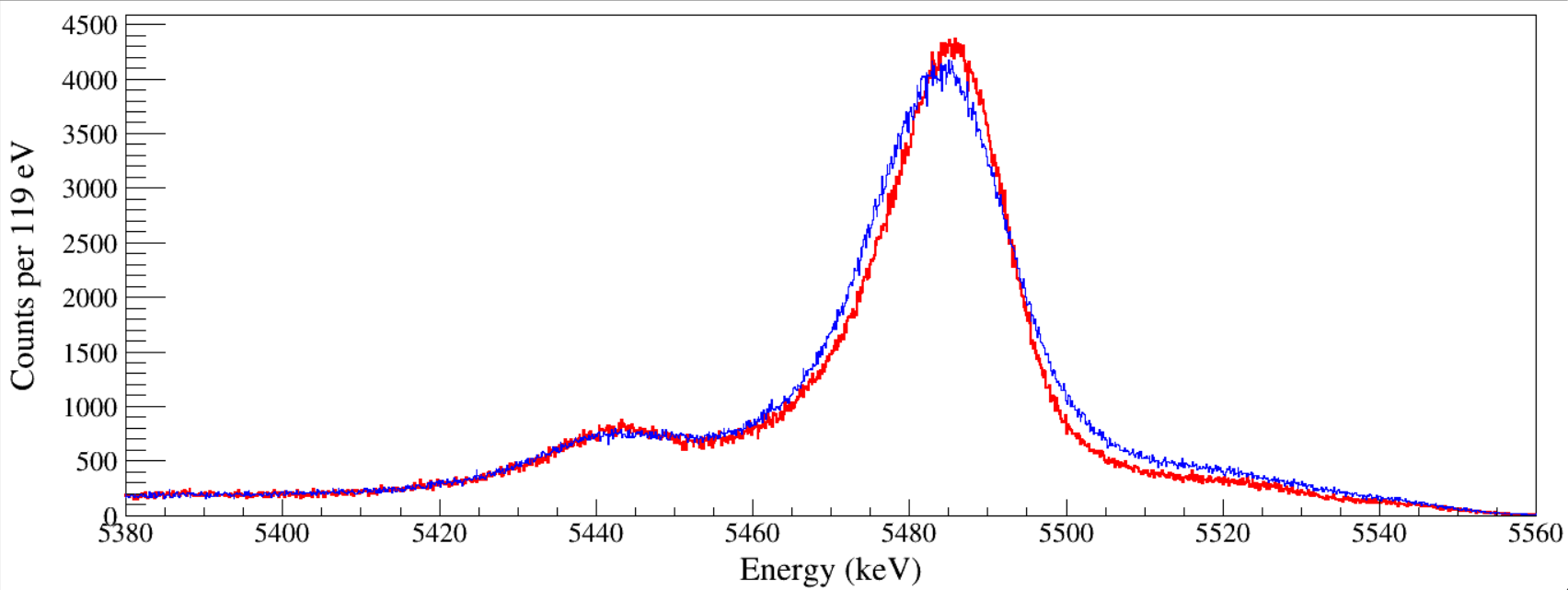 Uncollimated
5-mm Collimated scaled by 1.406
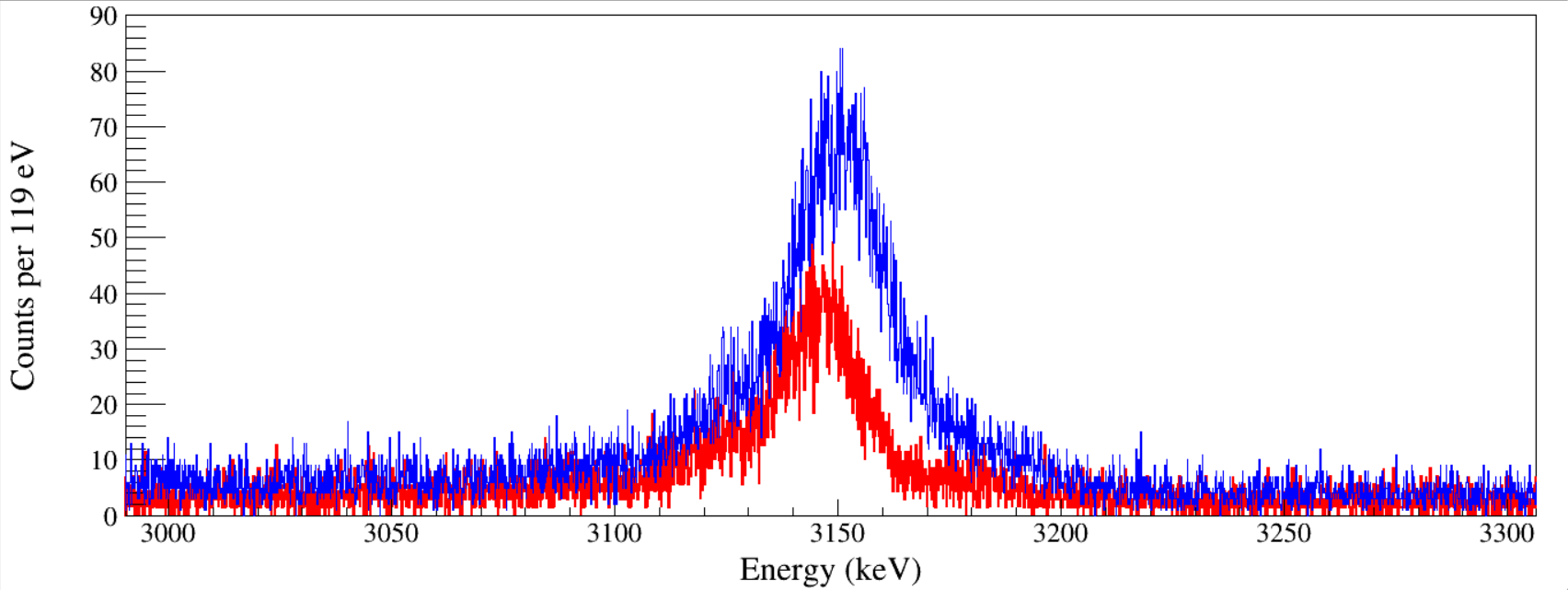 Uncollimated: 3150 keV
5-mm Collimated: 3145 keV
The collimator reduces this peak more.
[Speaker Notes: TFile *_file0 = TFile::Open("F:/e21010/pxct/run0026-00_LEGe_MSD26_241Am_nocollimator_60min_window1us_cal.root");
TFile *_file1 = TFile::Open("F:/e21010/pxct/run0031-00_LEGe_MSD26_241Am_collimator_60min_window1us_cal.root");
TCanvas* canvaspeak = new TCanvas("MSD", "MSD", 1400, 540);//建立画布
canvaspeak->cd();//进入画布
canvaspeak->SetTopMargin(0.025);
canvaspeak->SetRightMargin(0.02);
canvaspeak->SetLeftMargin(0.08);
canvaspeak->SetBottomMargin(0.13);
hmsd26_e->SetLineWidth(2);
//hmsd26_e->Rebin(2);
hmsd26_e->SetLineColor(2);
//hmsd26_e->SetStats(0);
hmsd26_e->SetTitle("");
hmsd26_e->GetXaxis()->SetTitle("Energy (keV)");//轴名
hmsd26_e->GetYaxis()->SetTitle("Counts per 119 eV");//轴名
hmsd26_e->GetXaxis()->CenterTitle();//居中
hmsd26_e->GetYaxis()->CenterTitle();//居中
hmsd26_e->GetXaxis()->SetLabelFont(132);//坐标字体
hmsd26_e->GetYaxis()->SetLabelFont(132);//坐标字体
hmsd26_e->GetXaxis()->SetLabelSize(0.05);
hmsd26_e->GetYaxis()->SetLabelSize(0.05);
hmsd26_e->GetXaxis()->SetTitleFont(132);//轴名字体
hmsd26_e->GetYaxis()->SetTitleFont(132);//轴名字体
hmsd26_e->GetXaxis()->SetTitleOffset(1.0);//轴名偏移
hmsd26_e->GetYaxis()->SetTitleOffset(0.66);//轴名偏移
hmsd26_e->GetXaxis()->SetTitleSize(0.06);
hmsd26_e->GetYaxis()->SetTitleSize(0.06);
hmsd26_e->GetXaxis()->SetRangeUser(0,6000);
//hmsd26_e->GetYaxis()->SetRangeUser(1,5500);
hmsd26_e->Draw("hist");]
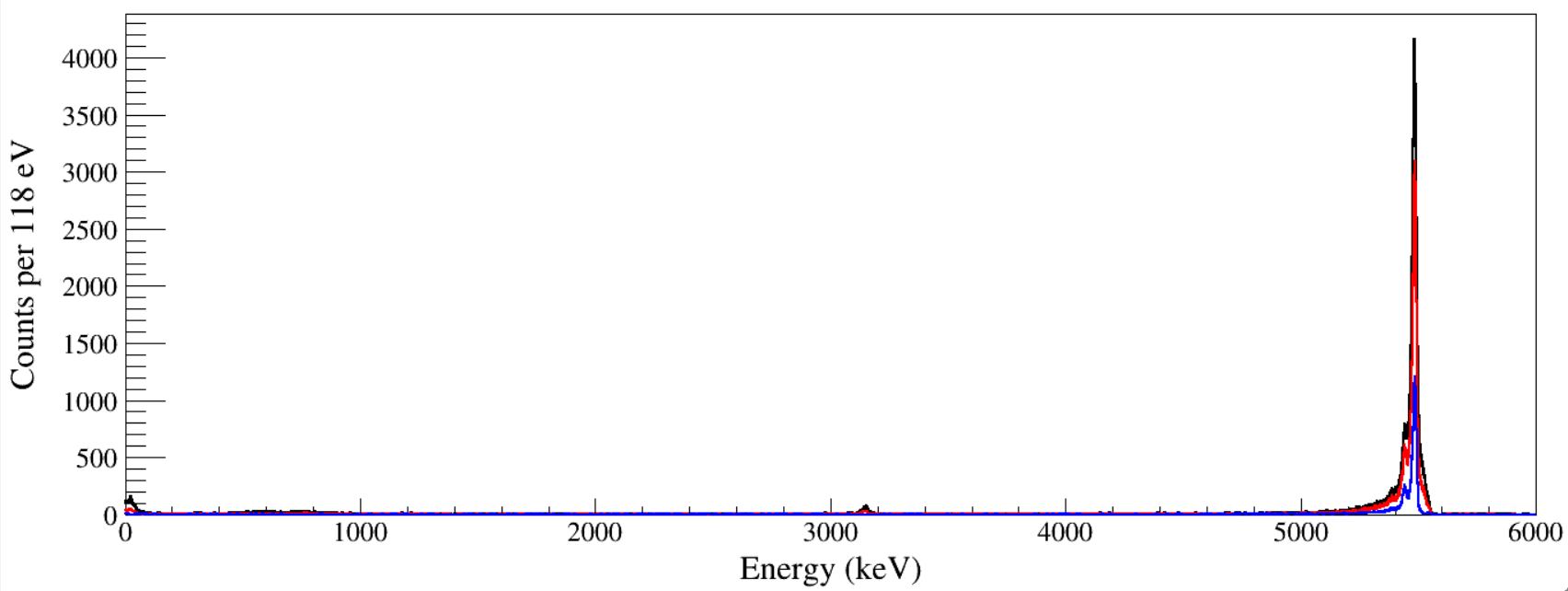 1-hour run26: Uncollimated
1-hour run31: 5-mm collimated
3-hour run37: 2-mm collimated
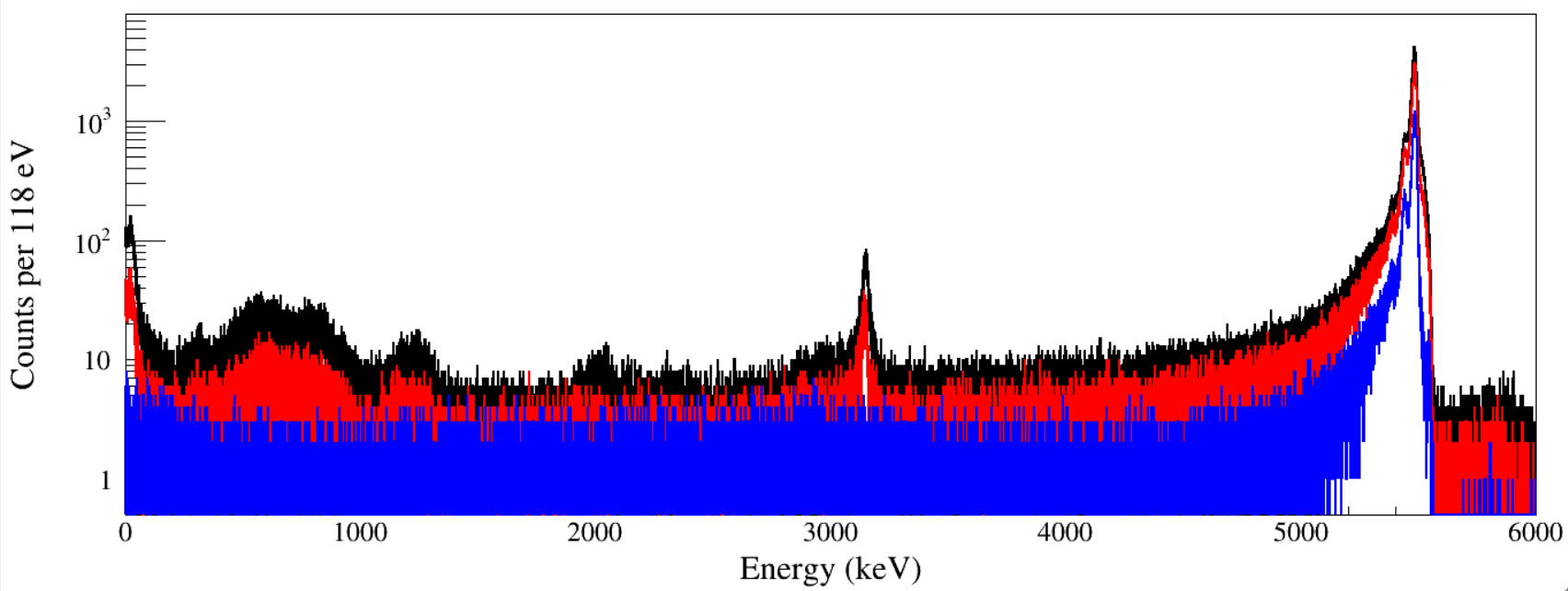 1-hour run26: Uncollimated
1-hour run31: 5-mm collimated
3-hour run37: 2-mm collimated
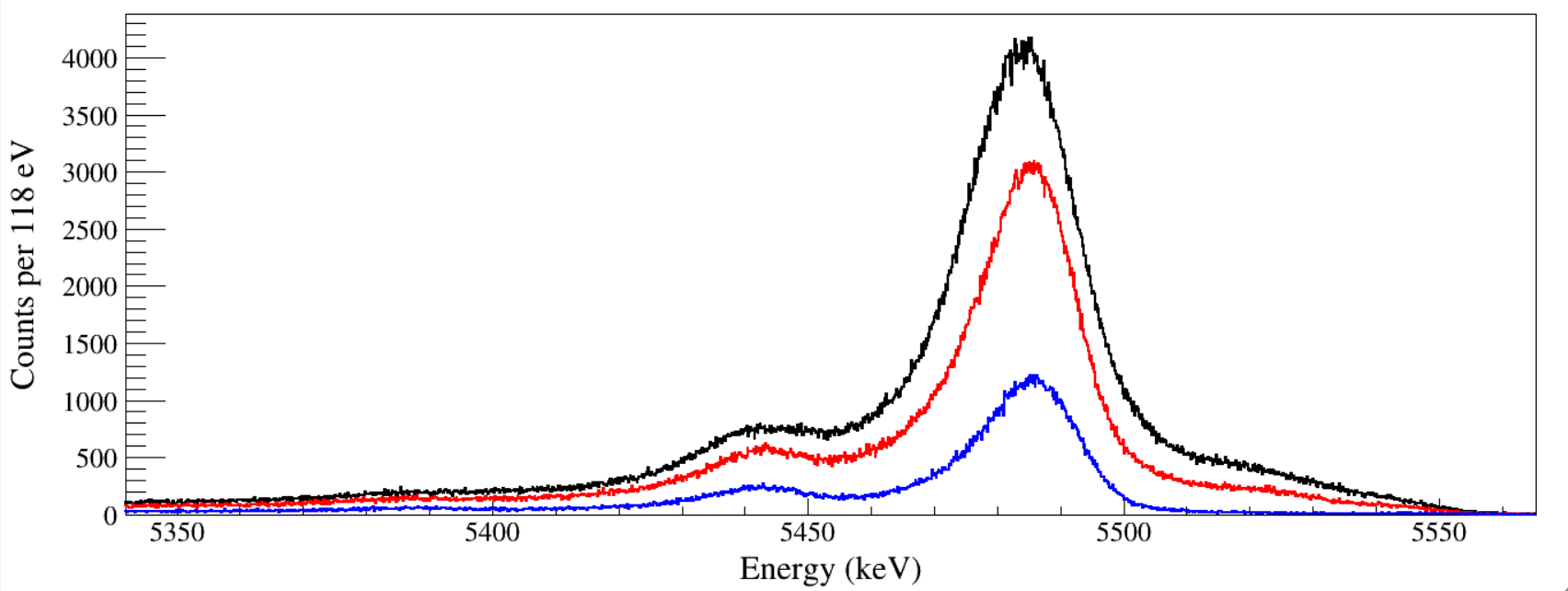 1-hour run26: Uncollimated
1-hour run31: 5-mm collimated
3-hour run37: 2-mm collimated
20
18
17
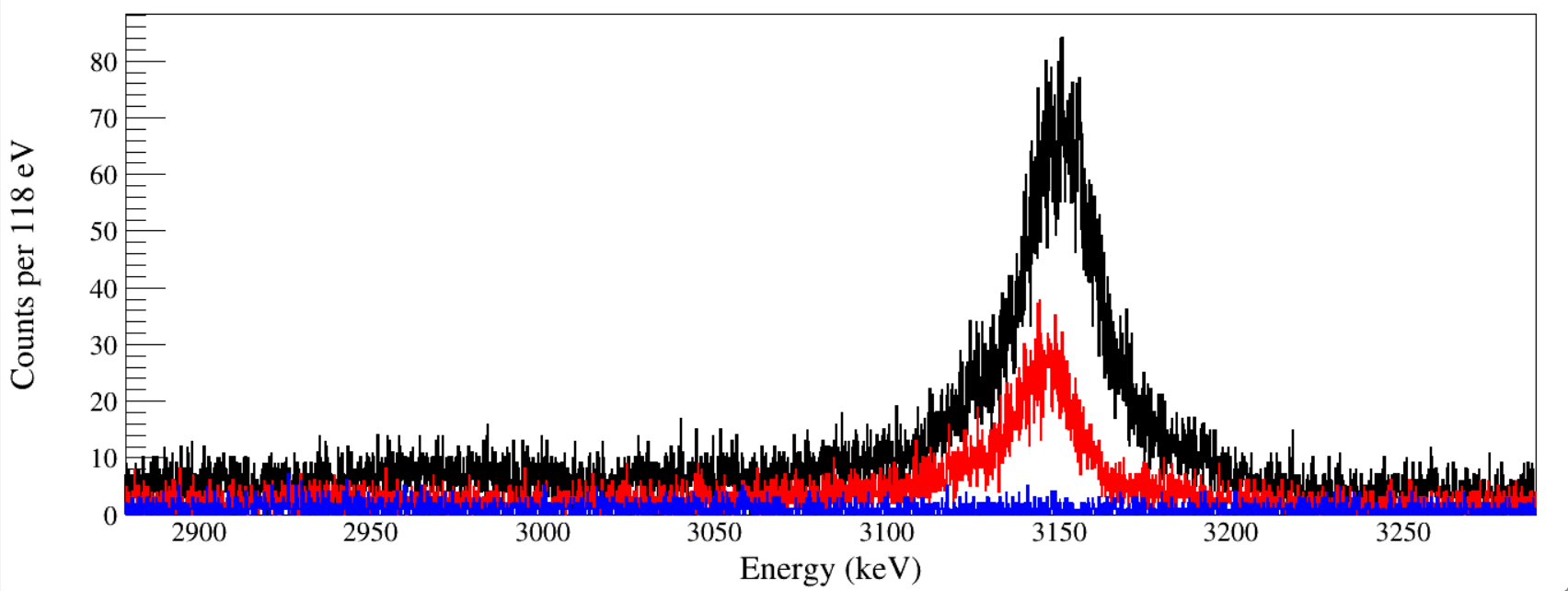 1-hour run26: Uncollimated
1-hour run31: 5-mm collimated
3-hour run37: 2-mm collimated
[Speaker Notes: TFile *_file0 = TFile::Open("F:/e21010/pxct/run0026-00_LEGe_MSD26_241Am_nocollimator_60min_window1us_cal.root");
TCanvas* canvaspeak = new TCanvas("MSD", "MSD", 1400, 540);//建立画布
canvaspeak->cd();//进入画布
canvaspeak->SetTopMargin(0.025);
canvaspeak->SetRightMargin(0.02);
canvaspeak->SetLeftMargin(0.08);
canvaspeak->SetBottomMargin(0.13);
hmsd26_e->SetLineWidth(2);
//hmsd26_e->Rebin(2);
hmsd26_e->SetLineColor(1);
//hmsd26_e->SetStats(0);
hmsd26_e->SetTitle("");
hmsd26_e->GetXaxis()->SetTitle("Energy (keV)");//轴名
hmsd26_e->GetYaxis()->SetTitle("Counts per 118 eV");//轴名
hmsd26_e->GetXaxis()->CenterTitle();//居中
hmsd26_e->GetYaxis()->CenterTitle();//居中
hmsd26_e->GetXaxis()->SetLabelFont(132);//坐标字体
hmsd26_e->GetYaxis()->SetLabelFont(132);//坐标字体
hmsd26_e->GetXaxis()->SetLabelSize(0.05);
hmsd26_e->GetYaxis()->SetLabelSize(0.05);
hmsd26_e->GetXaxis()->SetTitleFont(132);//轴名字体
hmsd26_e->GetYaxis()->SetTitleFont(132);//轴名字体
hmsd26_e->GetXaxis()->SetTitleOffset(1.0);//轴名偏移
hmsd26_e->GetYaxis()->SetTitleOffset(0.66);//轴名偏移
hmsd26_e->GetXaxis()->SetTitleSize(0.06);
hmsd26_e->GetYaxis()->SetTitleSize(0.06);
hmsd26_e->GetXaxis()->SetRangeUser(0,6000);
//hmsd26_e->GetYaxis()->SetRangeUser(1,5500);
double n26=hmsd26_e->Integral(47128,47483);
hmsd26_e->Draw("hist");
TFile *_file1 = TFile::Open("F:/e21010/pxct/run0031-00_LEGe_MSD26_241Am_5mmcollimator_60min_window1us_cal.root");
hmsd26_e->SetLineColor(2);
hmsd26_e->Draw("same");
TFile *_file2 = TFile::Open("F:/e21010/pxct/run0037-00_LEGe_MSD26_241Am_2mmcollimator_180min_window1us_cal.root");
hmsd26_e->SetLineColor(4);
hmsd26_e->Draw("same");]
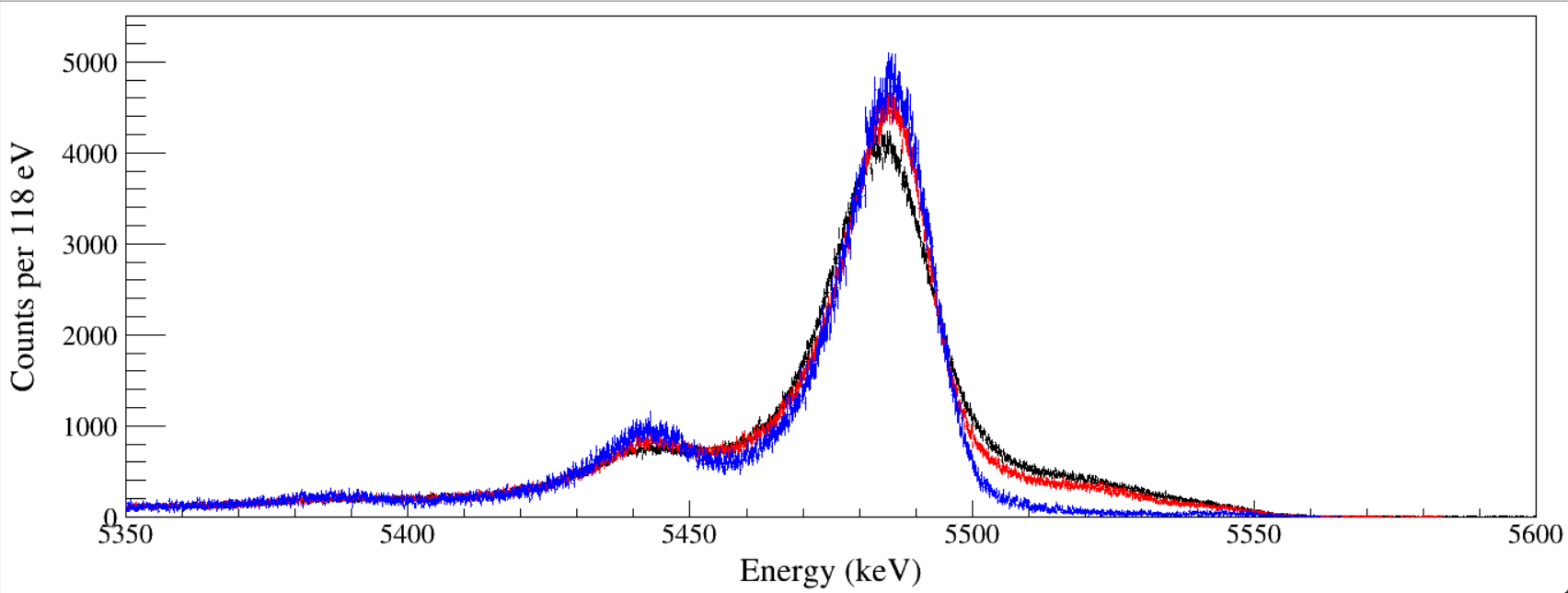 1-hour run26: Uncollimated
1-hour run31: 5-mm collimated ×1.47
3-hour run37: 2-mm collimated ×4.07
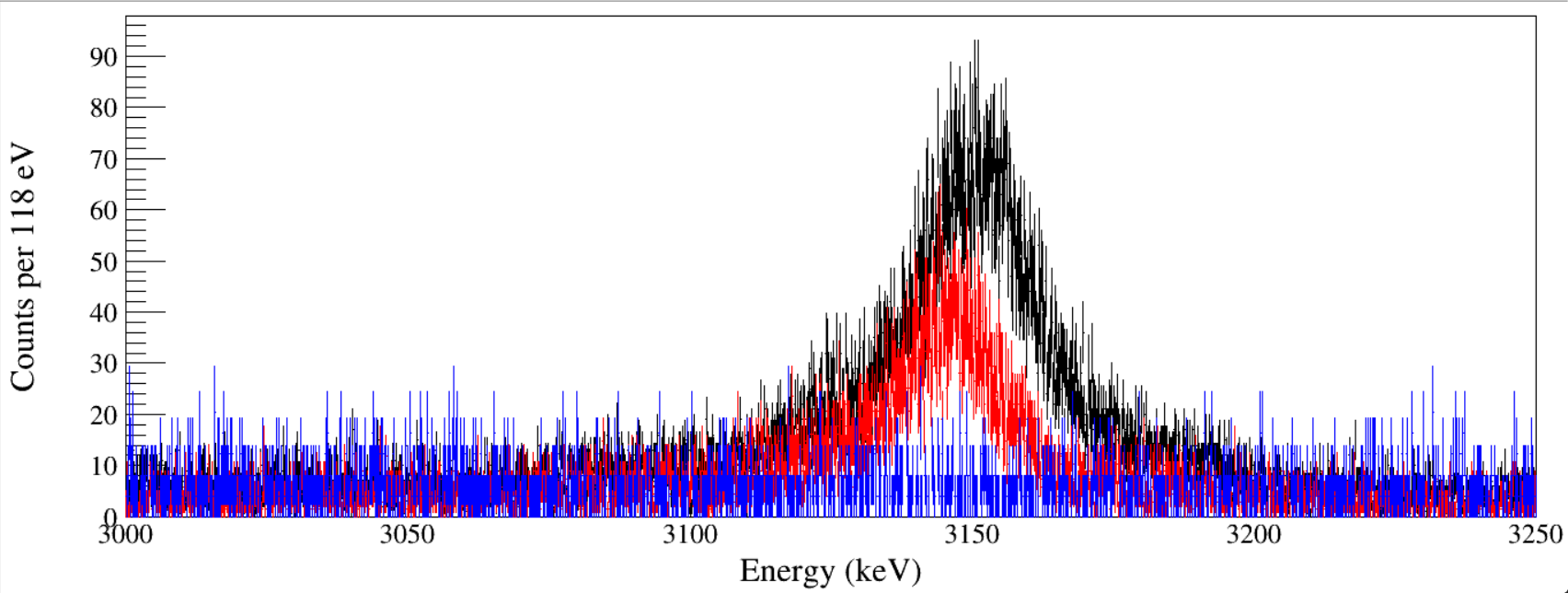 1-hour run26: Uncollimated
1-hour run31: 5-mm collimated ×1.47
3-hour run37: 2-mm collimated ×4.07
[Speaker Notes: TFile *_file0 = TFile::Open("F:/e21010/pxct/run0026-00_LEGe_MSD26_241Am_nocollimator_60min_window1us_cal.root");
TCanvas* canvaspeak = new TCanvas("MSD", "MSD", 1400, 540);//建立画布
canvaspeak->cd();//进入画布
canvaspeak->SetTopMargin(0.025);
canvaspeak->SetRightMargin(0.02);
canvaspeak->SetLeftMargin(0.08);
canvaspeak->SetBottomMargin(0.13);
hmsd26_e->SetLineWidth(2);
//hmsd26_e->Rebin(2);
hmsd26_e->SetLineColor(1);
//hmsd26_e->SetStats(0);
hmsd26_e->SetTitle("");
hmsd26_e->GetXaxis()->SetTitle("Energy (keV)");//轴名
hmsd26_e->GetYaxis()->SetTitle("Counts per 118 eV");//轴名
hmsd26_e->GetXaxis()->CenterTitle();//居中
hmsd26_e->GetYaxis()->CenterTitle();//居中
hmsd26_e->GetXaxis()->SetLabelFont(132);//坐标字体
hmsd26_e->GetYaxis()->SetLabelFont(132);//坐标字体
hmsd26_e->GetXaxis()->SetLabelSize(0.05);
hmsd26_e->GetYaxis()->SetLabelSize(0.05);
hmsd26_e->GetXaxis()->SetTitleFont(132);//轴名字体
hmsd26_e->GetYaxis()->SetTitleFont(132);//轴名字体
hmsd26_e->GetXaxis()->SetTitleOffset(1.0);//轴名偏移
hmsd26_e->GetYaxis()->SetTitleOffset(0.66);//轴名偏移
hmsd26_e->GetXaxis()->SetTitleSize(0.06);
hmsd26_e->GetYaxis()->SetTitleSize(0.06);
hmsd26_e->GetXaxis()->SetRangeUser(0,6000);
//hmsd26_e->GetYaxis()->SetRangeUser(1,5500);
double n26=hmsd26_e->Integral(47128,47483);
hmsd26_e->Draw("hist");
TFile *_file1 = TFile::Open("F:/e21010/pxct/run0031-00_LEGe_MSD26_241Am_5mmcollimator_60min_window1us_cal.root");
hmsd26_e->SetLineColor(2);
double n31=hmsd26_e->Integral(47128,47483);
cout<<n26/n31;
hmsd26_e->Scale(n26/n31);
hmsd26_e->Draw("same");
TFile *_file2 = TFile::Open("F:/e21010/pxct/run0037-00_LEGe_MSD26_241Am_2mmcollimator_180min_window1us_cal.root");
hmsd26_e->SetLineColor(4);
double n37=hmsd26_e->Integral(47128,47483);
cout<<n26/n37;
hmsd26_e->Scale(n26/n37);
hmsd26_e->Draw("same");]
5485.56(12)
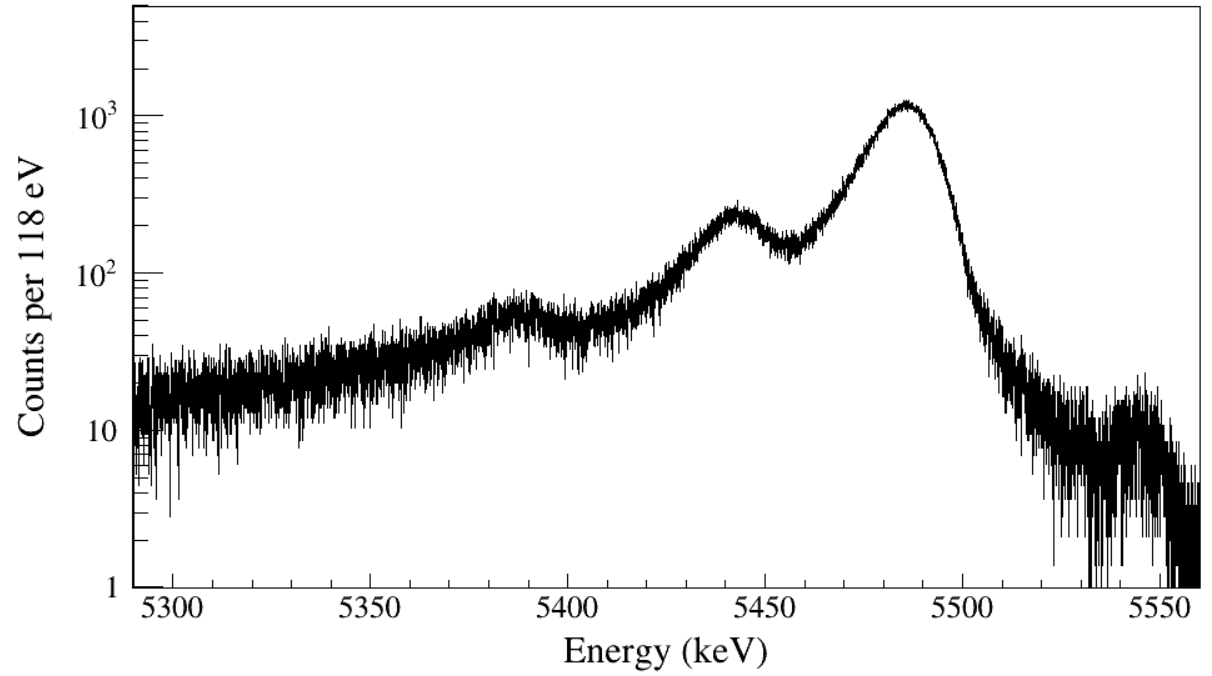 5442.86(12)
5388.25(13)
5544.11(12)
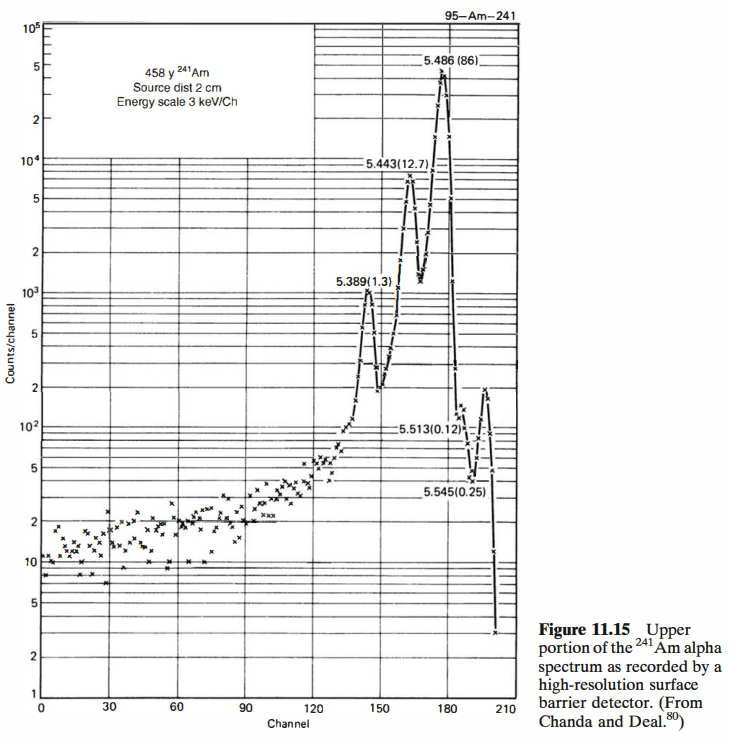 Glenn F. Knoll - Radiation Detection and Measurement (2010, Wiley)
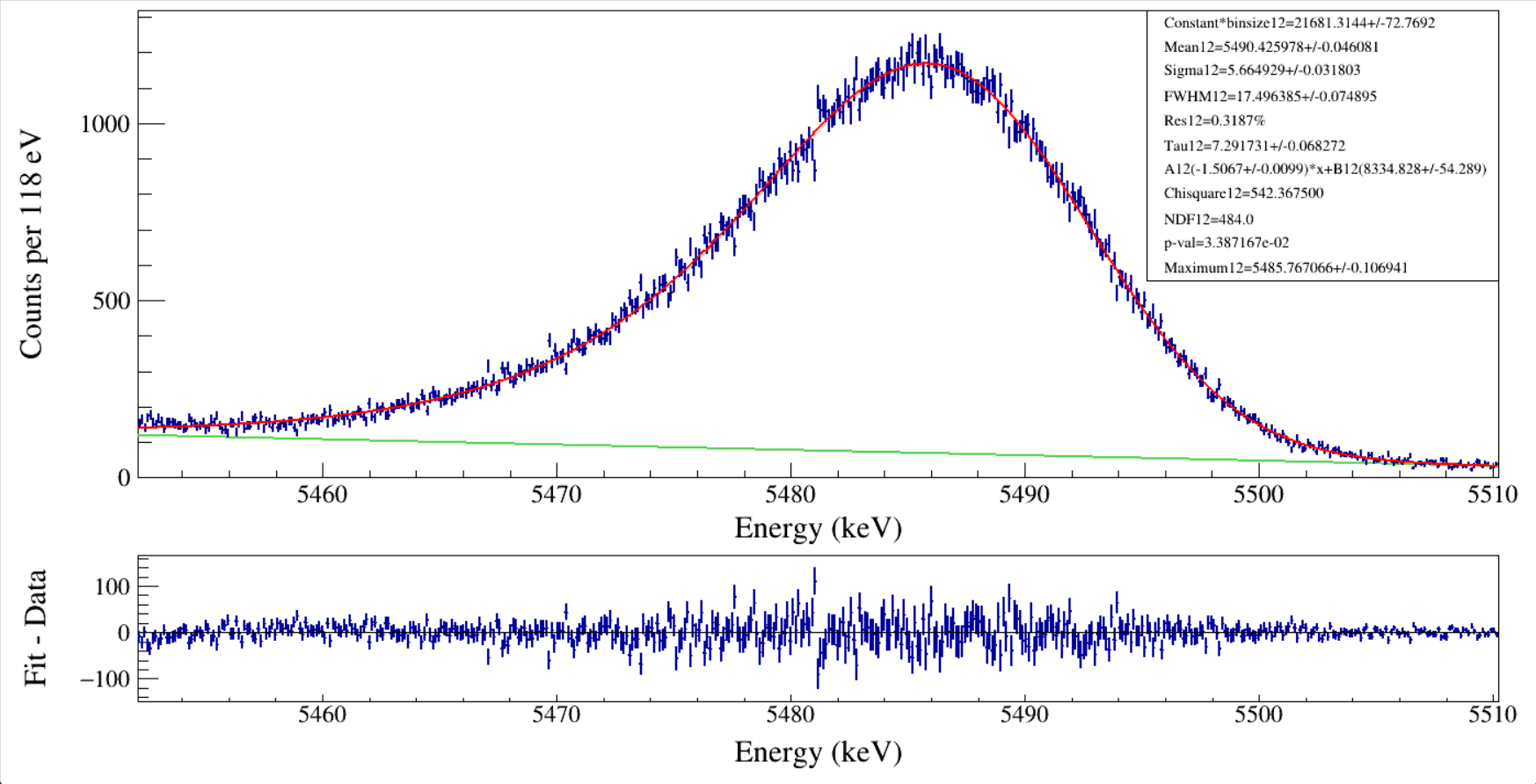 2mm collimated
FWHM = 20.2 keV (uncollimated)
FWHM = 18.0 keV (5-mm collimated)
FWHM = 17.5 keV (2-mm collimated)
FWHM = 35.4 keV (Micron test NN+)
FWHM = 26.7 keV (Micron test P+N)
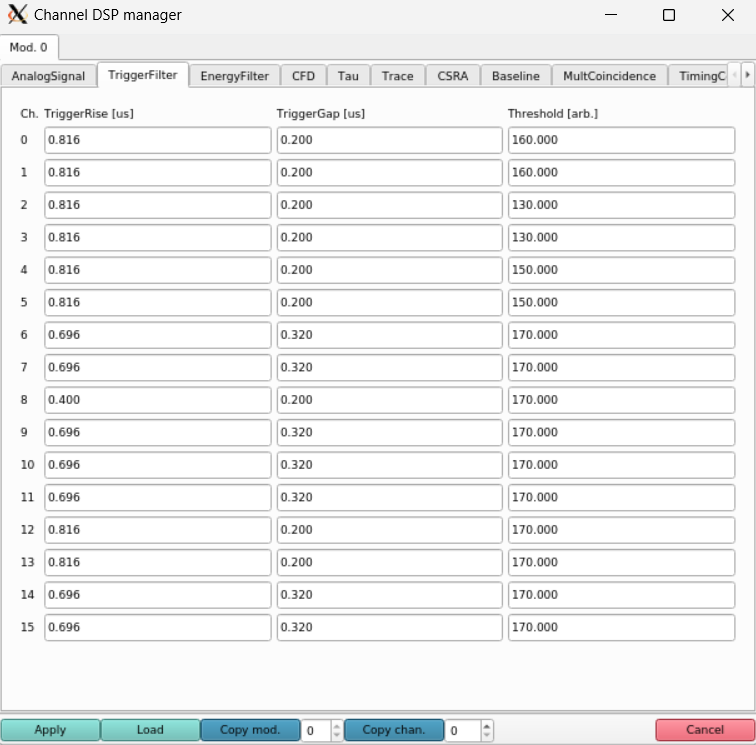 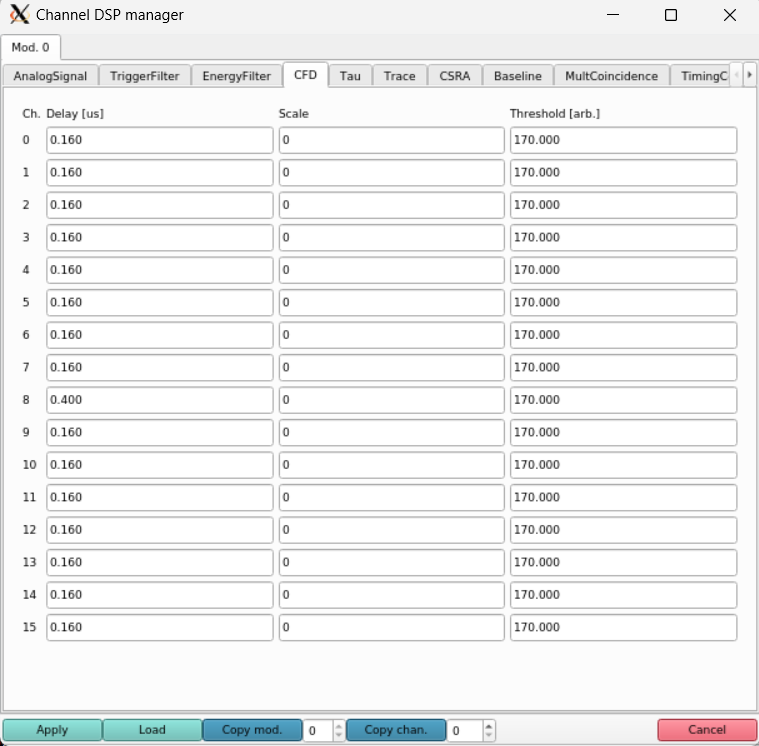 Trigger filter Threshold
Fast trigger point
CFD zero crossing point = Timestamp
CFD Threshold
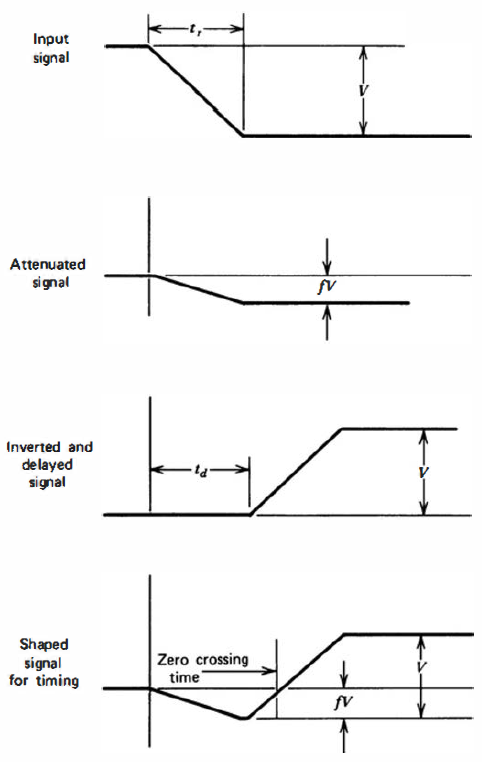 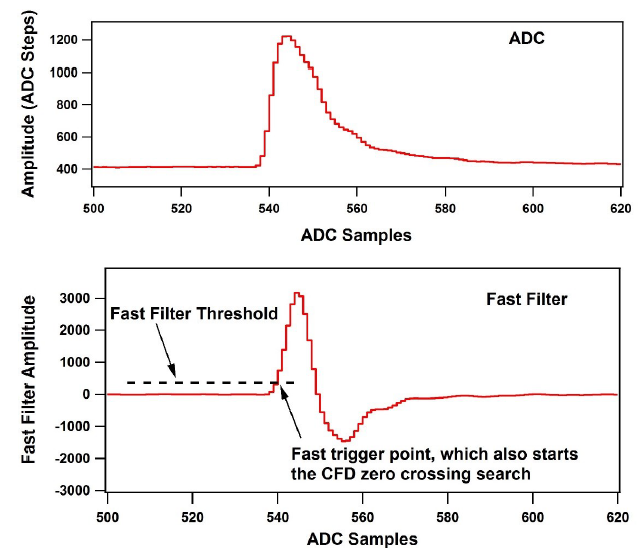 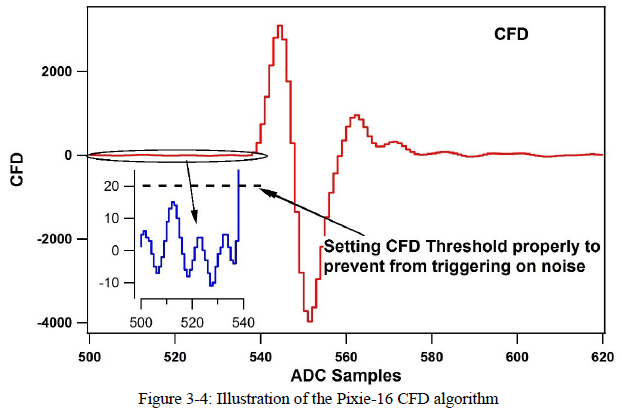 CFD zero crossing point
determines Timestamp
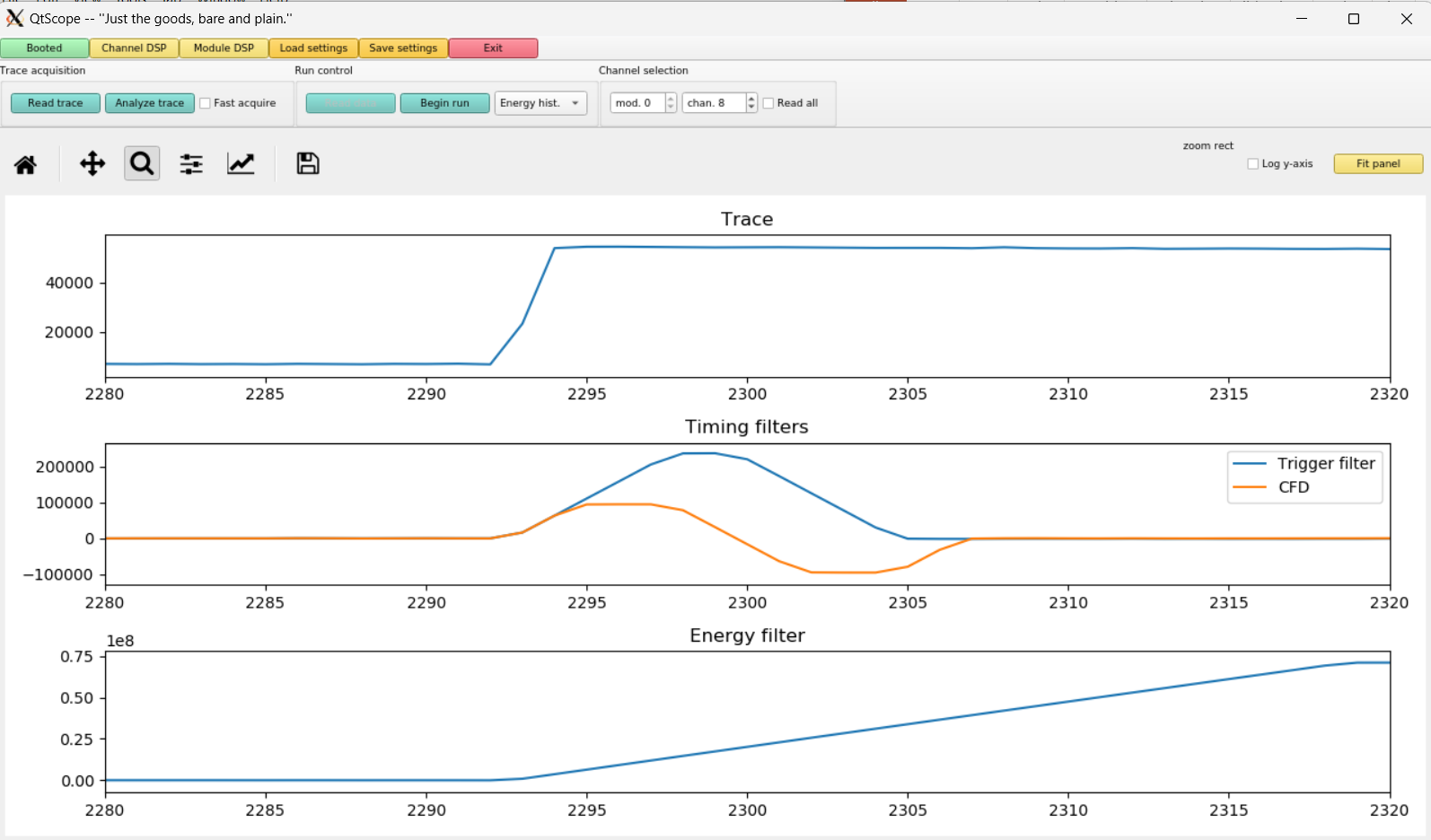 CFD Delay 120 ns
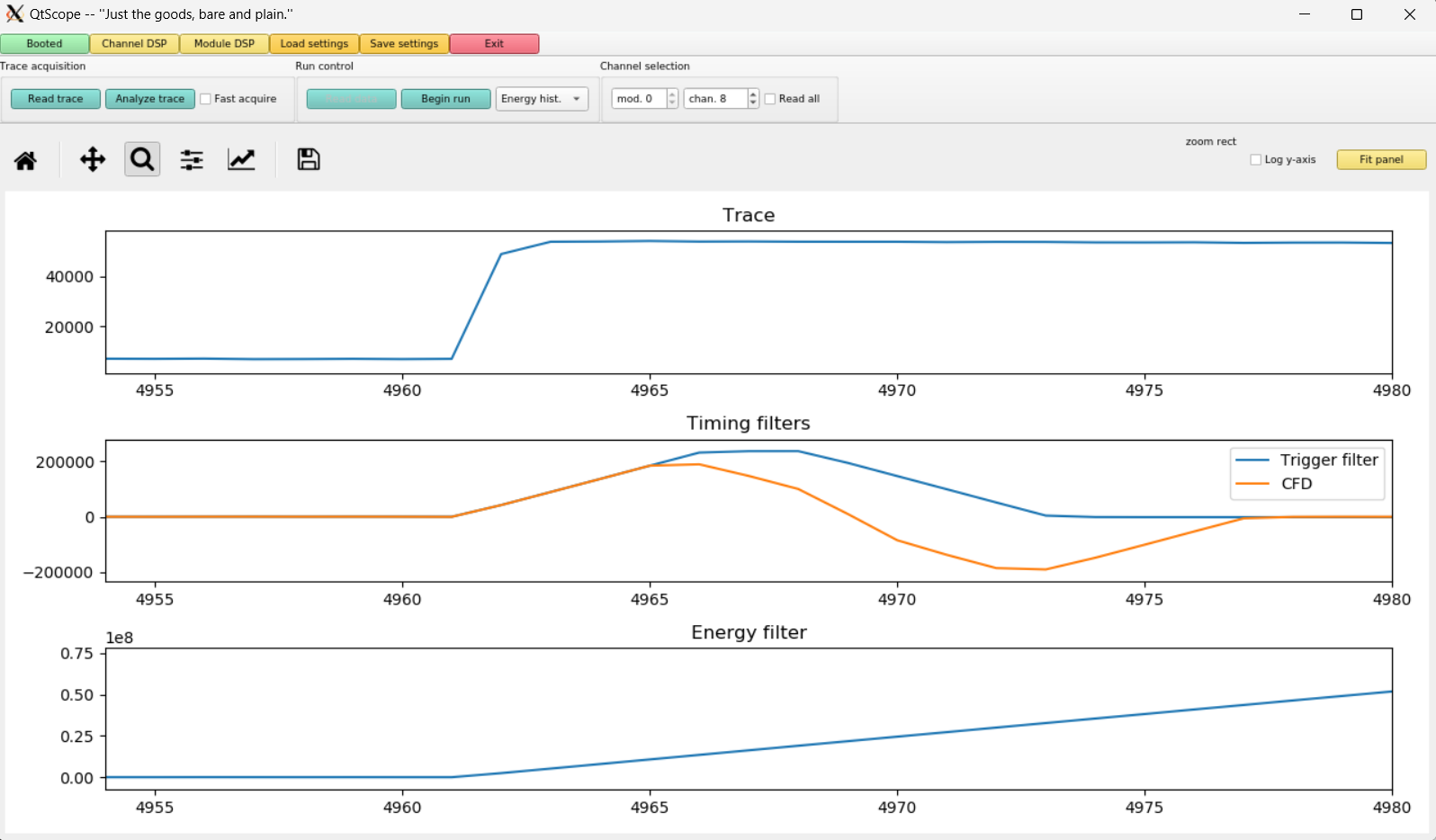 CFD Delay 304 ns
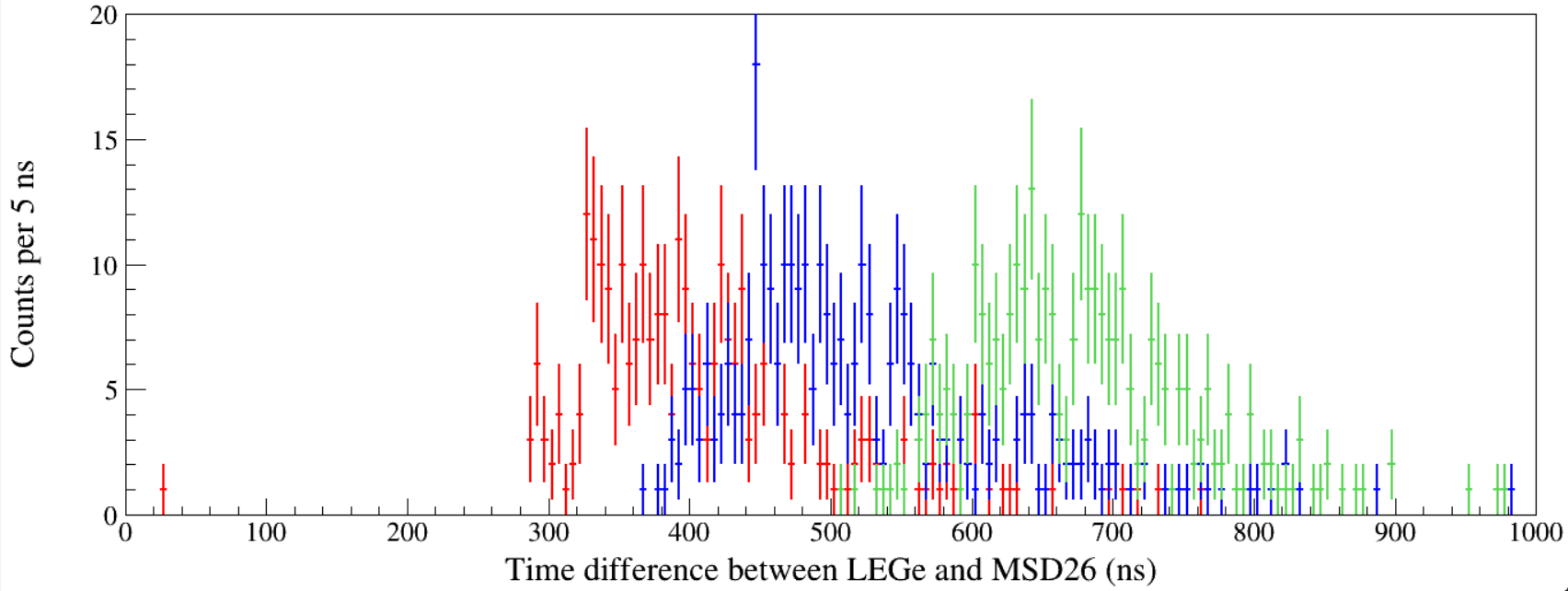 MSD26 CFDdelay 0.05 μs
MSD26 CFDdelay 0.3 μs
MSD26 CFDdelay 0.5 μs
[Speaker Notes: TFile *_file0 = TFile::Open("F:/e21010/pxct/run0038-00_LEGe_MSD26_241Am_2mmcollimator_40min_window1us_CFDdelay0.5us_cal.root");
TCanvas* canvaspeak = new TCanvas("canvas", "canvas", 1400, 540);//建立画布
canvaspeak->cd();//进入画布
canvaspeak->SetTopMargin(0.025);
canvaspeak->SetRightMargin(0.02);
canvaspeak->SetLeftMargin(0.08);
canvaspeak->SetBottomMargin(0.13);
TH1D* htimestamps = new TH1D("htimestamps", "htimestamps", 200,0,1000);
htimestamps->SetLineWidth(2);
htimestamps->Rebin(1);
htimestamps->SetLineColor(1);
htimestamps->SetStats(0);
htimestamps->SetTitle("");
htimestamps->GetXaxis()->SetTitle("Time difference between LEGe and MSD26 (ns)");//轴名
htimestamps->GetYaxis()->SetTitle("Counts per 5 ns");//轴名
htimestamps->GetXaxis()->CenterTitle();//居中
htimestamps->GetYaxis()->CenterTitle();//居中
htimestamps->GetXaxis()->SetLabelFont(132);//坐标字体
htimestamps->GetYaxis()->SetLabelFont(132);//坐标字体
htimestamps->GetXaxis()->SetLabelSize(0.05);
htimestamps->GetYaxis()->SetLabelSize(0.05);
htimestamps->GetXaxis()->SetTitleFont(132);//轴名字体
htimestamps->GetYaxis()->SetTitleFont(132);//轴名字体
htimestamps->GetXaxis()->SetTitleOffset(1.0);//轴名偏移
htimestamps->GetYaxis()->SetTitleOffset(0.66);//轴名偏移
htimestamps->GetXaxis()->SetTitleSize(0.06);
htimestamps->GetYaxis()->SetTitleSize(0.06);
htimestamps->GetYaxis()->SetTickLength(0.015);
htimestamps->GetYaxis()->SetNdivisions(505);//n = n1 + 100*n2 + 10000*n3
//htimestamps->GetXaxis()->SetRangeUser(0,1600);
//htimestamps->GetYaxis()->SetRangeUser(1,5500);

htimestamps->SetLineColor(2);
tree->Draw("lege_t-msd26_t>>htimestamps","lege_t>0&&lege_t<1.2e12&&msd26_t>0&&lege_e>58&&lege_e<61&&msd26_e>5000&&msd26_e<6000");
TFile *_file1 = TFile::Open("F:/e21010/pxct/run0039-00_LEGe_MSD26_241Am_2mmcollimator_60min_window1us_CFDdelay0.3us_cal.root");
tree->SetLineColor(4);
tree->Draw("lege_t-msd26_t","lege_t>0&&lege_t<1.2e12&&msd26_t>0&&lege_e>58&&lege_e<61&&msd26_e>5000&&msd26_e<6000","same");
TFile *_file2 = TFile::Open("F:/e21010/pxct/run0040-00_LEGe_MSD26_241Am_2mmcollimator_20min_window1us_CFDdelay0.05us_cal.root");
tree->SetLineColor(3);
tree->Draw("lege_t-msd26_t","lege_t>0&&lege_t<1.2e12&&msd26_t>0&&lege_e>58&&lege_e<61&&msd26_e>5000&&msd26_e<6000","same");]
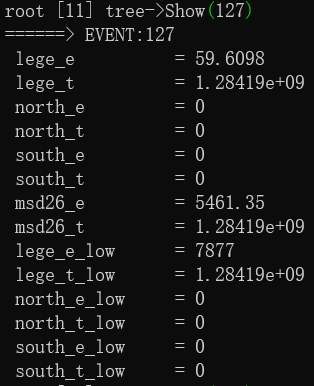 [Speaker Notes: tree->Scan("lege_t/1e9:msd26_t/1e9","abs(lege_t-msd26_t)>0&&abs(lege_t-msd26_t)<1000");]